Witamina A
Marcelina i Paulina Deptuła
Witaminę A zawiera:
Arbuz.
Fasola szparagowa.
Pieprz cayenne/czerwony.
Pomidor. Warto wspomnieć, że gotowanie (w większości warzyw) nie ma dużego wpływu na ilość witaminy A. Pomidor jest natomiast jednym z nielicznych warzyw, które po ugotowaniu tracą dużą część witaminy A – około 40%.
Papaja.
Papryka słodka.
Szparagi.
Endywia.
Groszek.
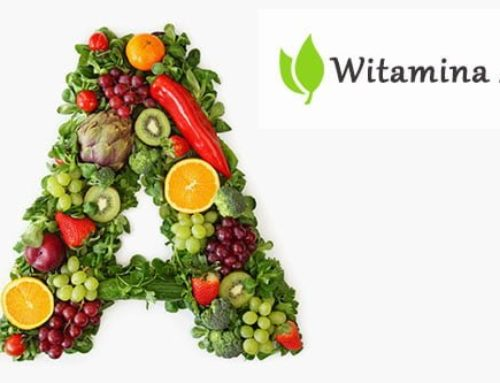 Masło
Mleko i produkty mleczarskie
Niektóre tłuste ryby
Wątroba i podroby zwierzęce
Jaja
Słodkie ziemniaki
Jarmuż 
Szpinak 
Cebula  
Bakłażan
Brokuł
Grejfrut
Truskawki
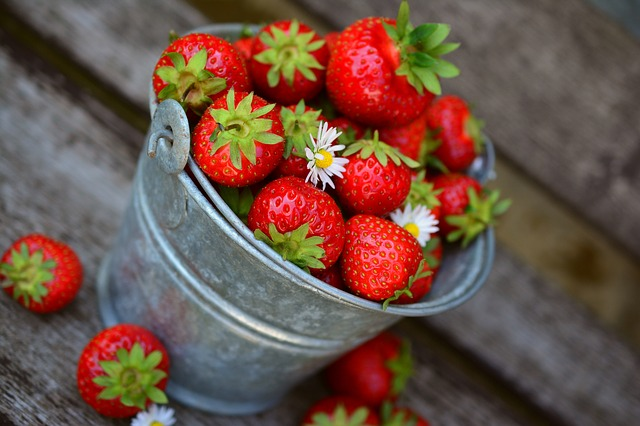 Właściwości witaminy A:
Właściwości przyspieszające odnowę naskórka
Zmniejsza utratę wody ze skóry oraz wzmacnia jego funkcję ochronną
Zwiększa wytwarzanie elastyny i kolagenu, które są podstawowymi składnikami budulcowymi skóry
Dzięki swym właściwościom witamina A likwiduje przebarwienia i drobne zmarszczki
Witamina A jest niezbędnym składnikiem wielu procesów zachodzących w naszym organizmie. Bez jej udziału niemożliwy byłby metabolizm białek i hormonów steroidowych. Właściwości witaminy A powodują, że możliwe jest tworzenie rodopsyny - substancji, która umożliwia dobre widzenie.
Witamina A – źródła, wpływ na organizm, skutki niedoboru i przedawkowania
Witamina A to potoczna nazwa kilku związków organicznych z grupy retinoidów. Często określana jest również retinolem, beta-karotenem, akseroftolem oraz prowitaminą A. Należy ona do grupy witamin rozpuszczalnych w tłuszczach. W roślinach związek ten gromadzi się i występuje pod postacią karotenoidów. W organizmie witamina A magazynowana jest jako retinol w wątrobie i tkance tłuszczowej. Jest ona jedną z najwcześniej odkrytych witamin w historii medycyny. Znacznie wcześniej, jeszcze przed odkryciem witaminy A, skutki jej niedoboru objawowo leczyli starożytni Egipcjanie, Grecy oraz Rzymianie. Chorobę nazywano kurzą lub zmierzchową ślepotą, a terapia polegała na spożywaniu surowej lub gotowanej wątroby pochodzenia zwierzęcego
Rola witaminy A w organizmie
Witamina A to niezwykle ważna witamina, która ma istotne znaczenie dla funkcjonowania naszego organizmu. Ma duży udział w procesie widzenia, wpływa na wzrost, reguluje wzrost tkanki nabłonkowej i innych komórek organizmu. Oprócz tego działa przeciwnowotworowo, chroni nabłonek układu oddechowego przed drobnoustrojami, wzmacnia układ odpornościowy, zapobiega zakażeniom, pomaga zwalczać bakterie i wirusy, utrzymuje prawidłowy stan skóry, włosów i paznokci, a także wpływa na prawidłowe funkcjonowanie błon komórkowych. To jeden z najważniejszych związków, który buduje odporność organizmu.
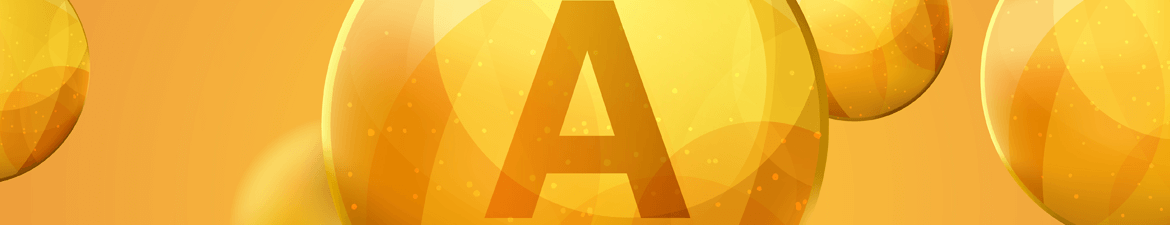